DEUTSCH
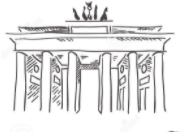 6.KLASSE
THEMA DER STUNDE:
Märchenfiguren
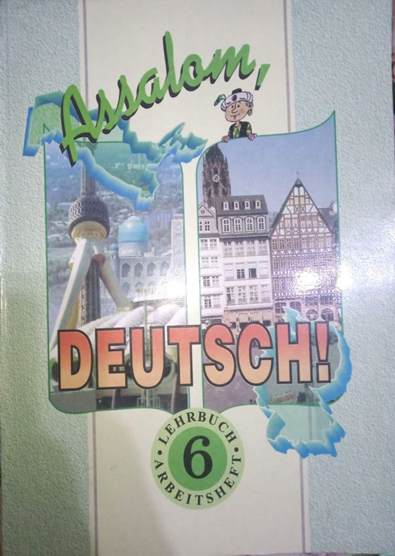 PLAN DER STUNDE:
Wir lernen Märchenfiguren
Wir beantworten die Fragen
 Wir wiederholen Grammatik
 Wir machen Übungen
 Aufgabe für selbstständige Arbeit
Kontrolle der Hausaufgabe
Zwerg
Ziege
Prinz
Bär
Ritter
Tiere
Menschen
Wolf
Hase
Fuchs
Prinzessin
König
Zauberer
Räuber
keine richtigen Menschen
Riese
Hexe
Welches Märchen ist das?
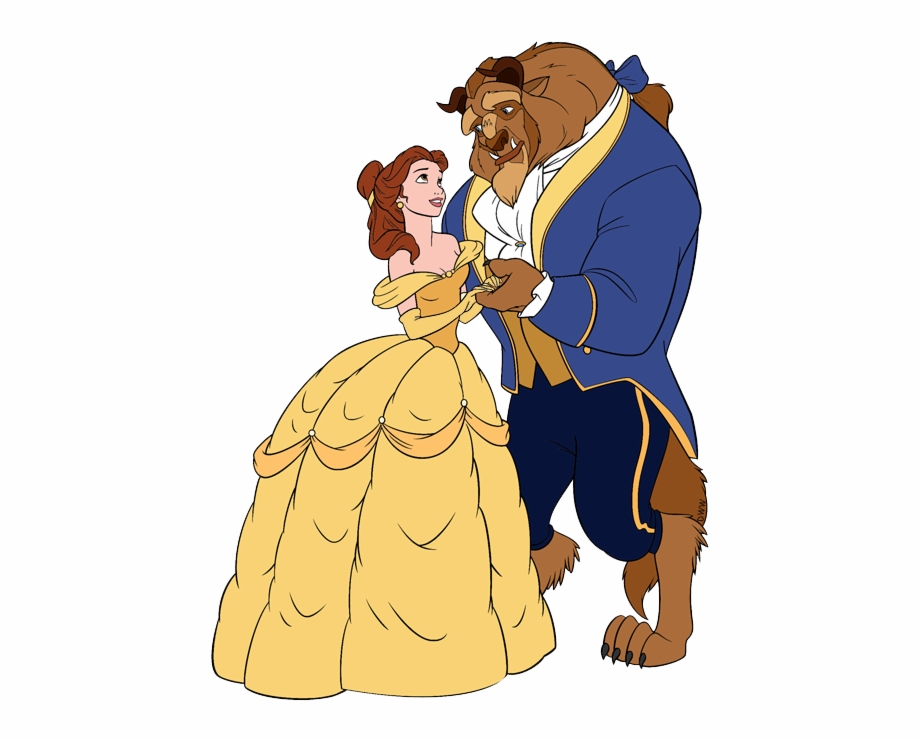 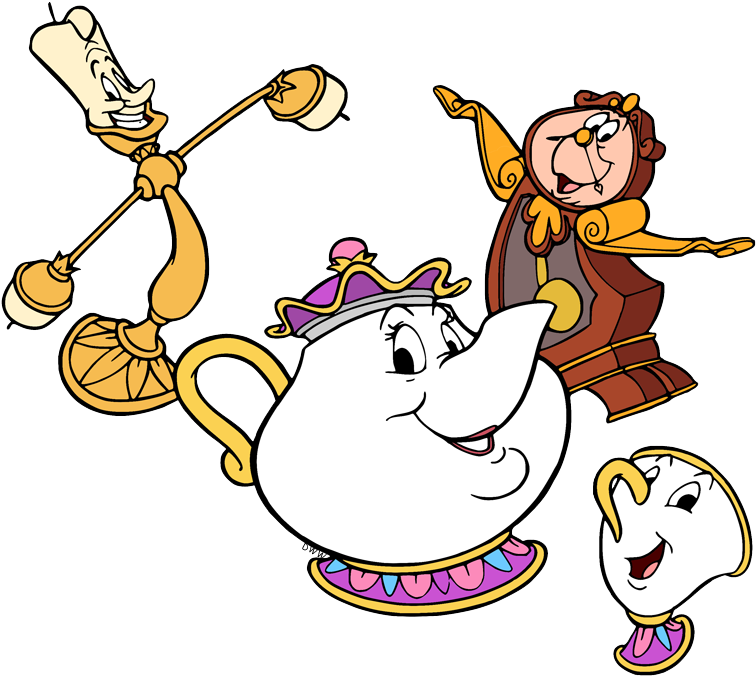 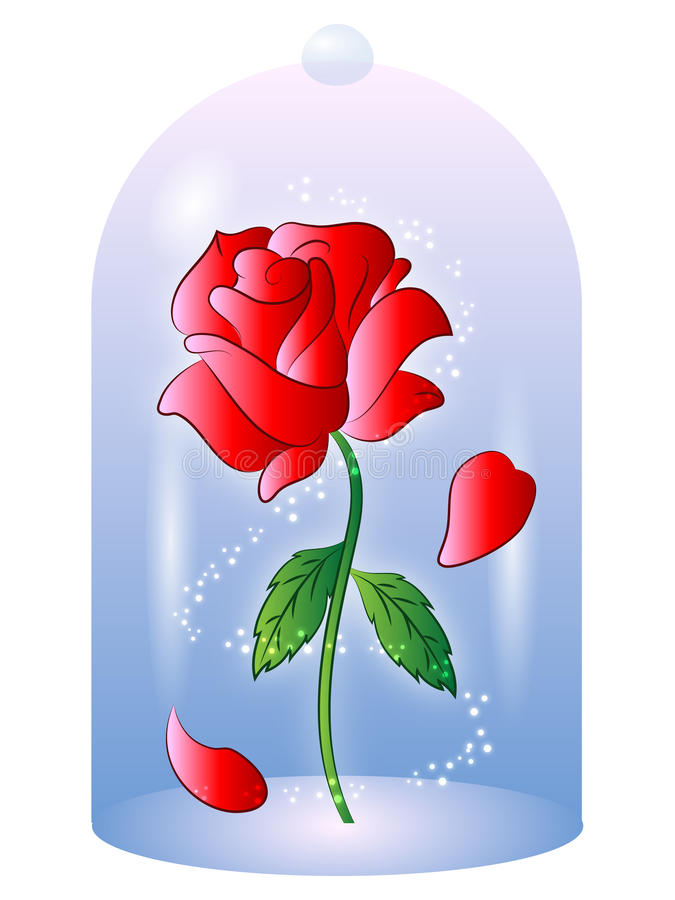 Die Schöne und das Biest
Welches Märchen ist das?
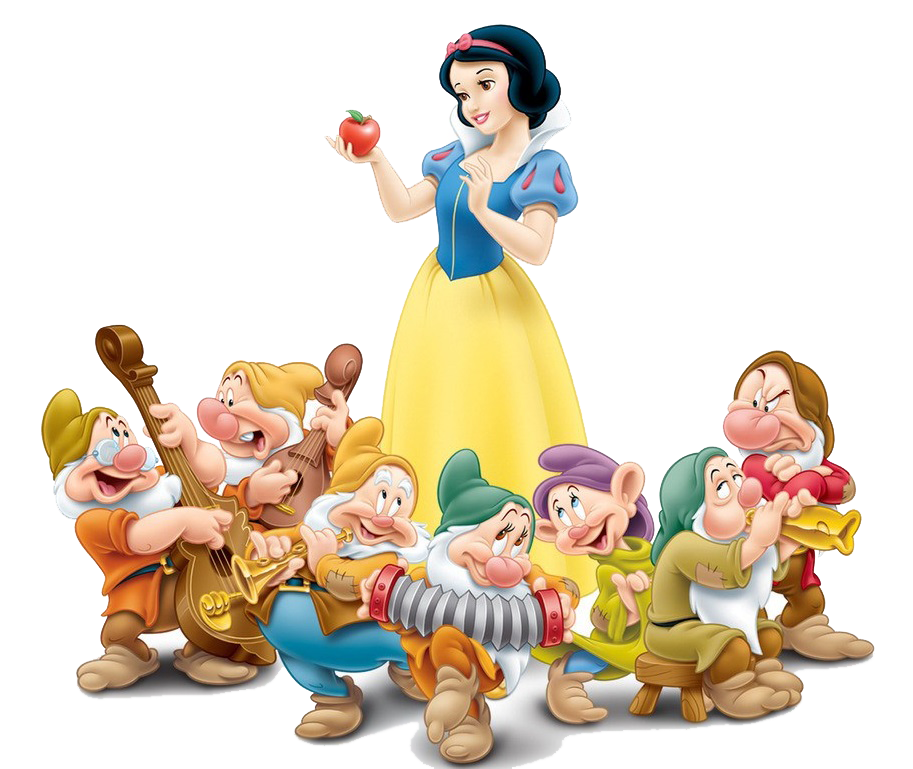 Schneewittchen und sieben Zwerge
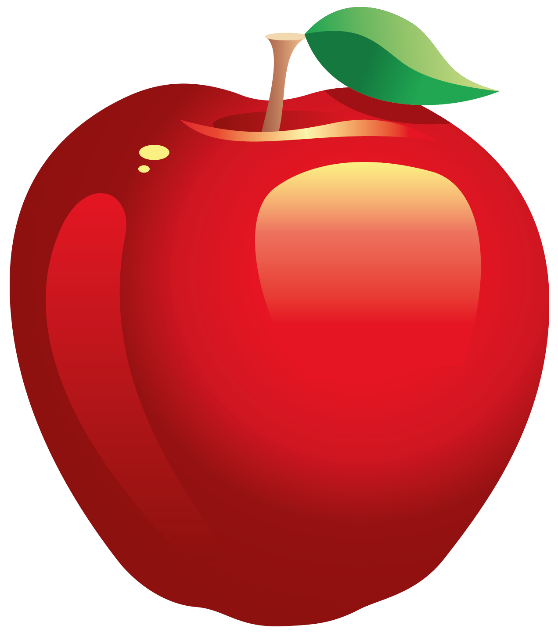 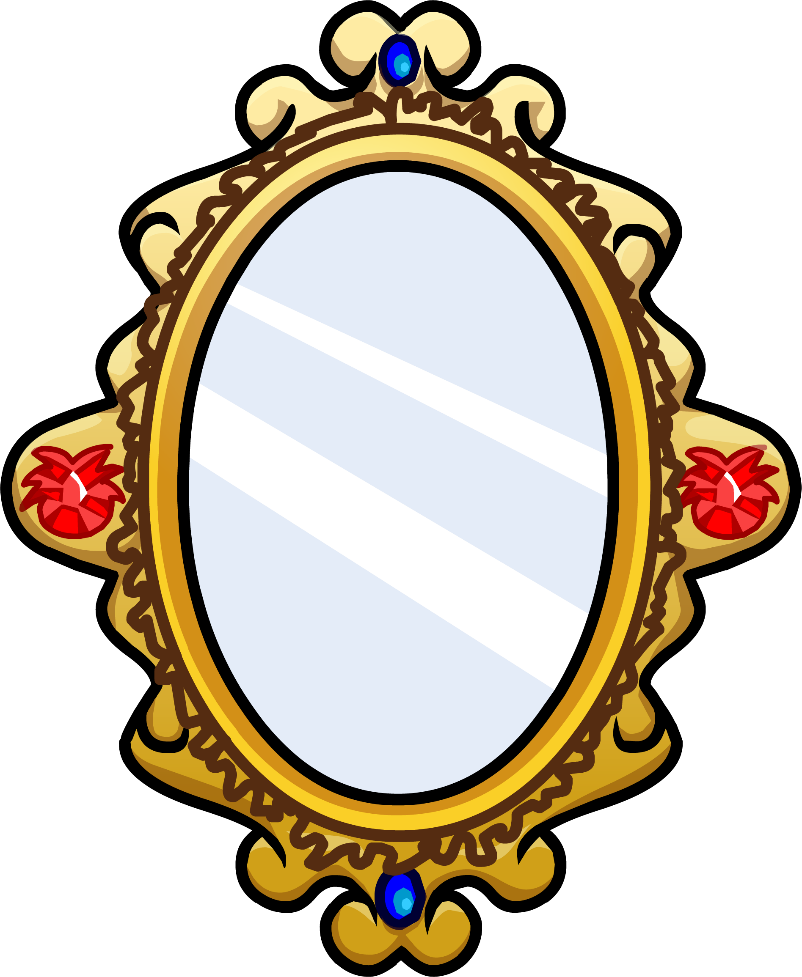 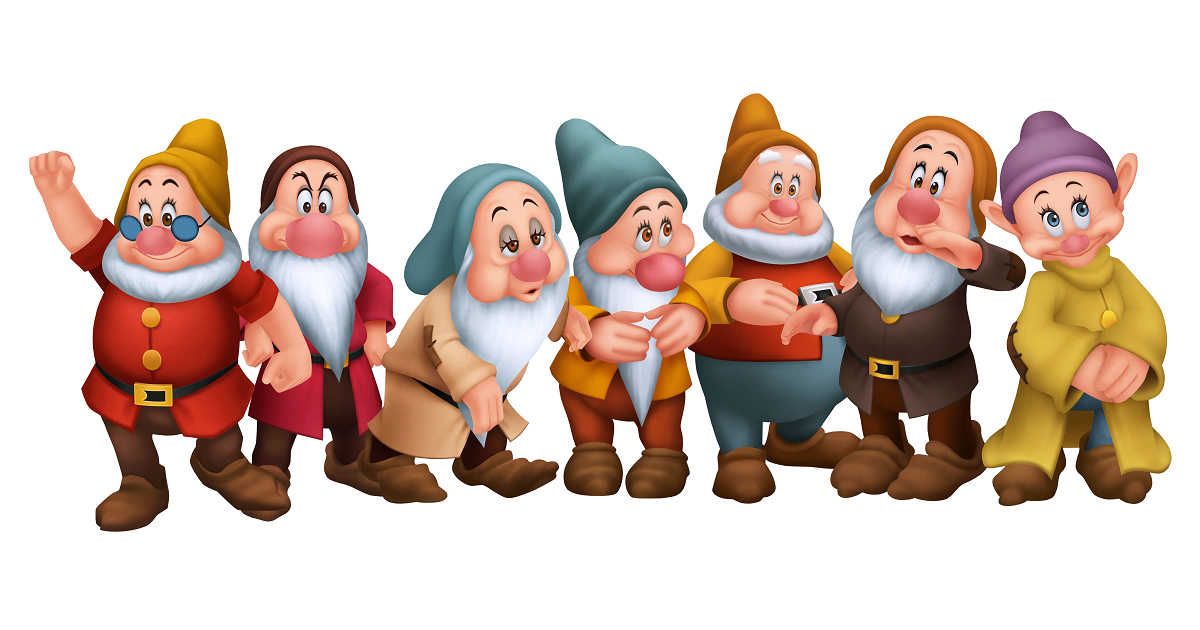 Welches Märchen ist das?
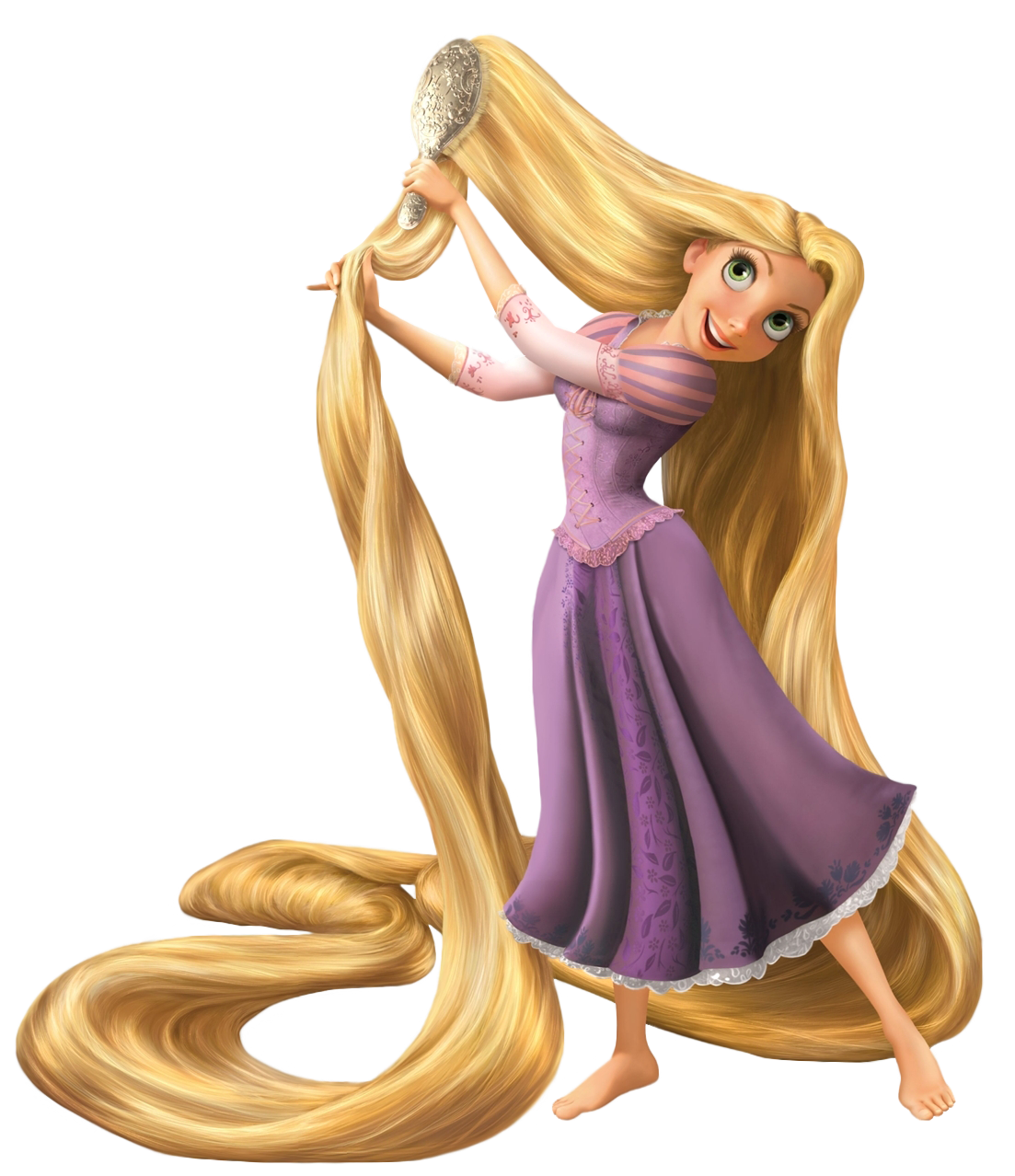 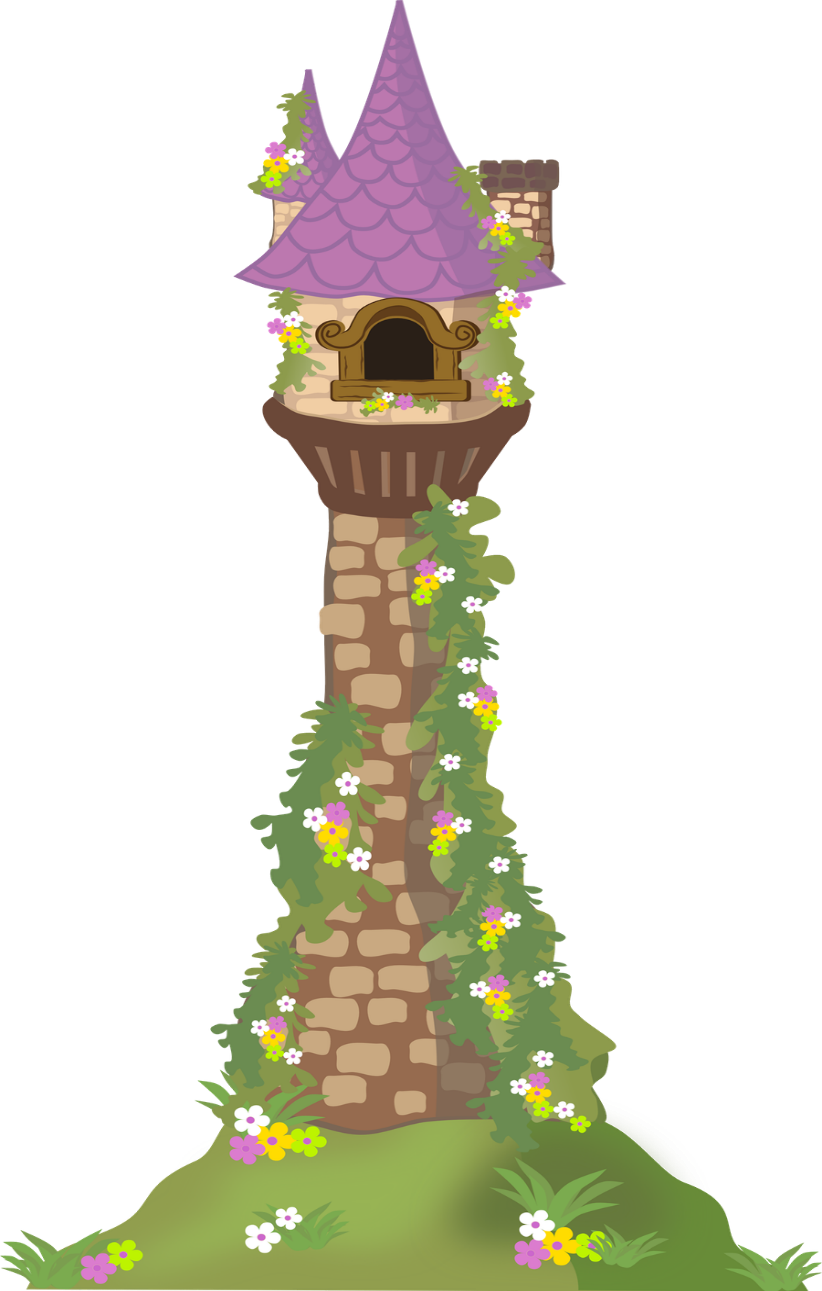 Rapunzel
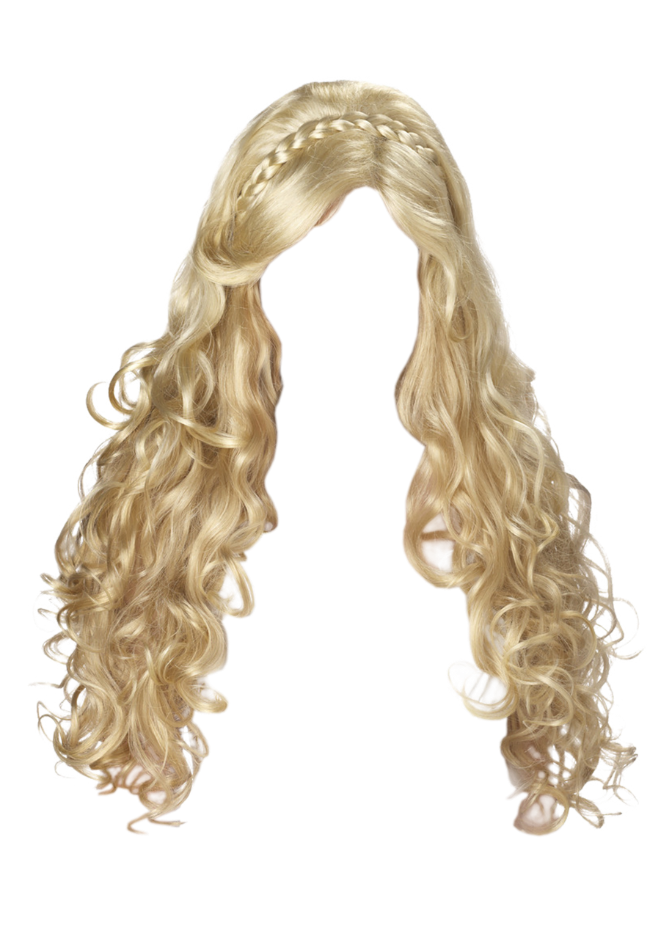 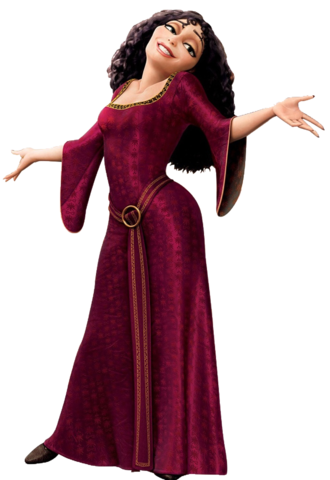 Welches Märchen ist das?
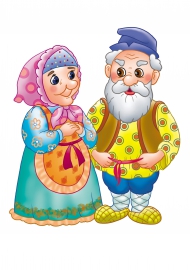 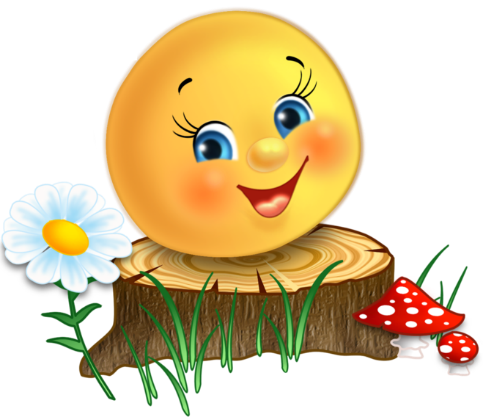 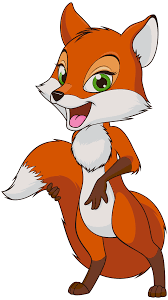 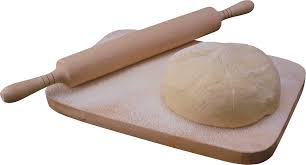 Der Pfannkuchen
Welches Märchen ist das?
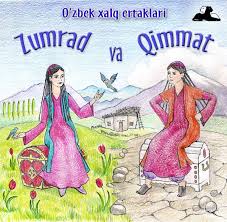 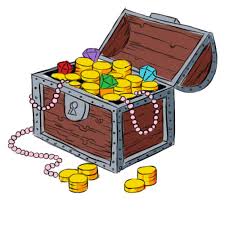 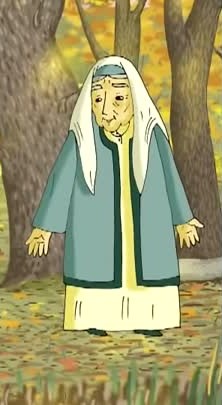 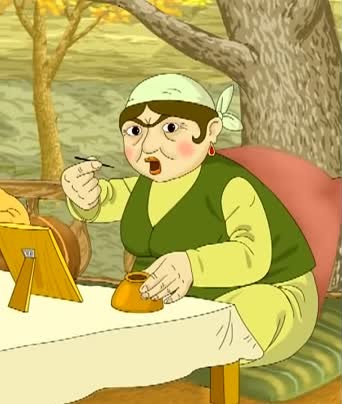 Zumrad und Qimmat
Welches Märchen ist das?
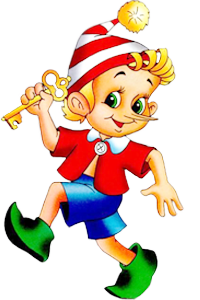 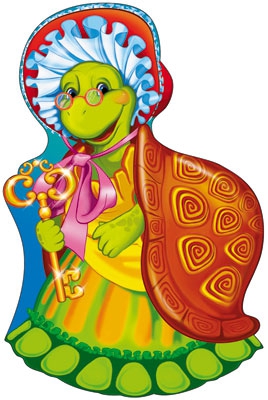 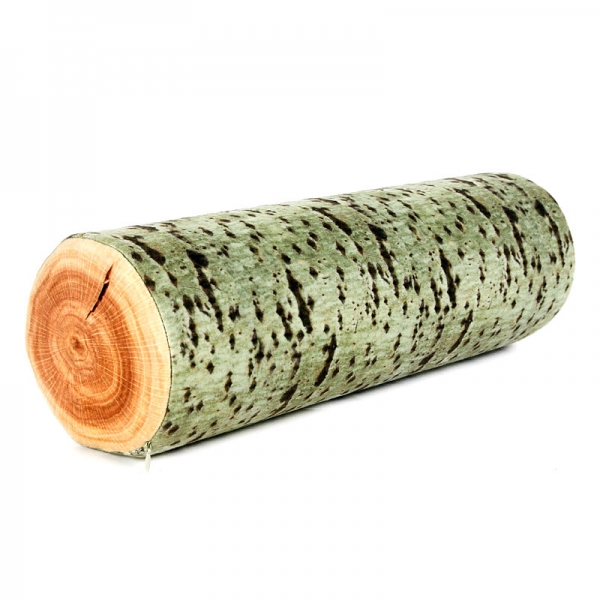 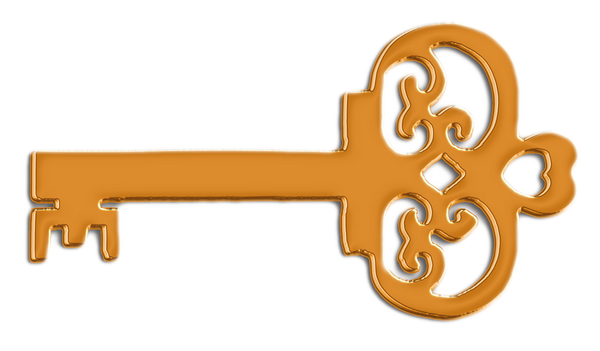 Buratino
Märchenfiguren
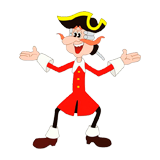 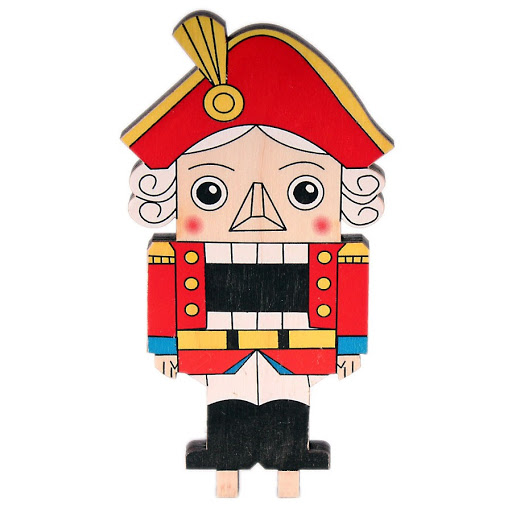 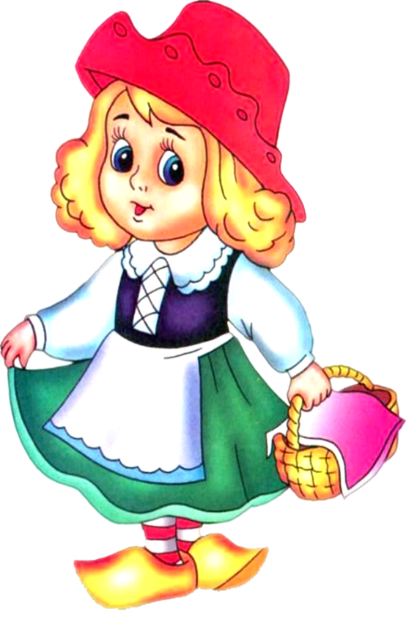 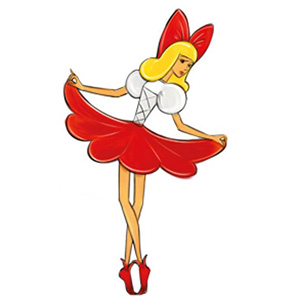 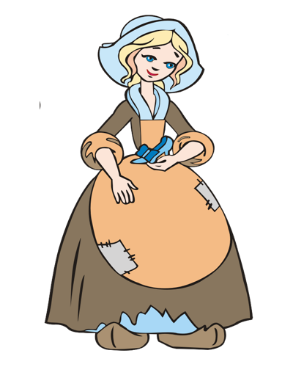 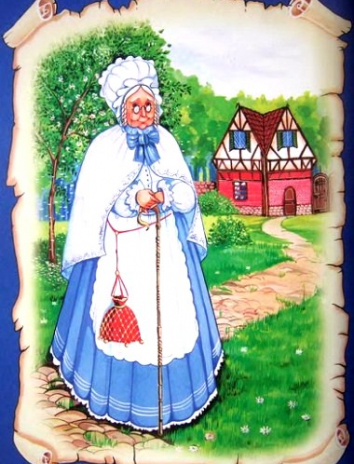 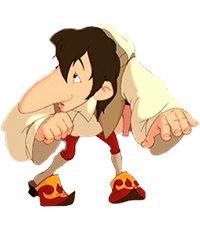 Wie können die Märchenfiguren sein?
faul - fleißig
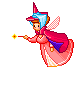 lustig - traurig
schön - hässlich
groß - klein
alt - jung
klug - dumm
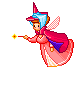 böse - gut
feige - tapfer
Wie sind Märchenfiguren?
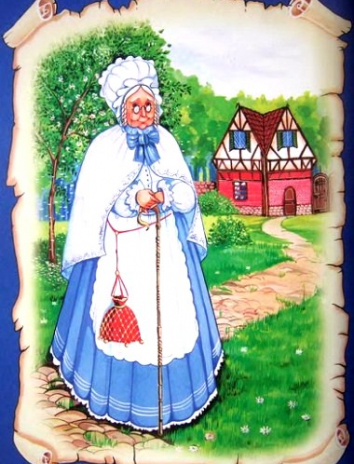 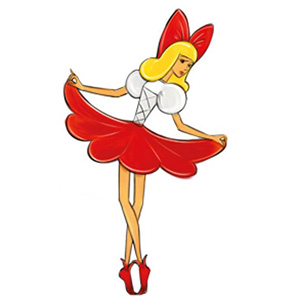 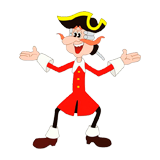 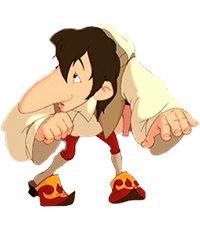 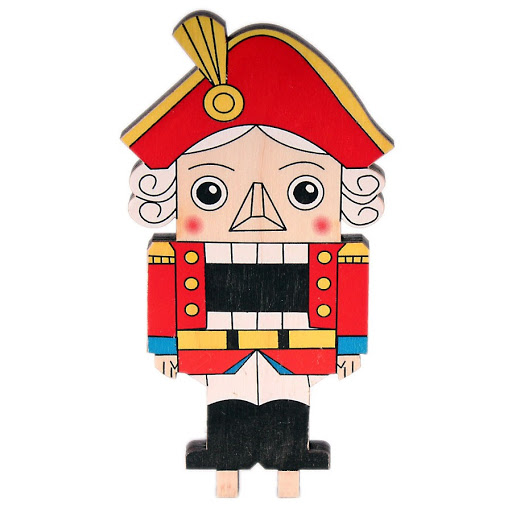 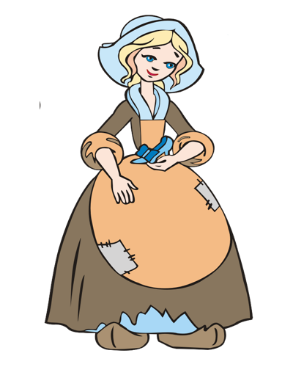 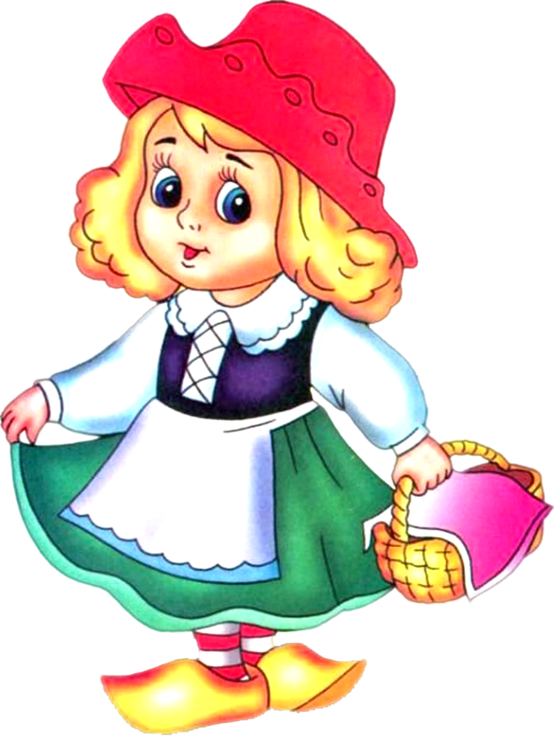 Das ist Zwerg Nase. Er ist klein, aber nett und hilfsbereit. Ist er hässlich? Na ja, er ist nicht schön. Aber er ist nicht böse. Er ist gut.
Das ist Baron Münchhausen. 
Er ist nicht besonders alt, aber auch nicht jung. Münchhausen ist tapfer, aber fantasiert gern.
Das ist ein Nussknacker.  Er ist gut, klug und tapfer. Er ist auch hilfsbereit.
Das ist Aschenputtel. Aschenputtel ist sehr fleißig und nett. Es ist schön und gut. Es ist auch hilfsbereit und freundlich.
Das ist Rotkäppchen. 
Es ist freundlich und hilfsbereit.
Das ist Frau Holle. 
Sie ist alt, aber nett, hilfsbereit und gut.
Das ist Däumelinchen. 
Es ist sehr klein, aber gut und nett.
Grammatik
Die Konjugationstabelle des Modalverbs „wollen“
Wollen drückt einen Wunsch oder eine Absicht aus.
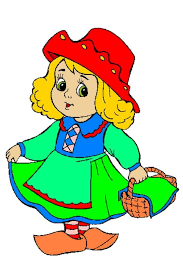 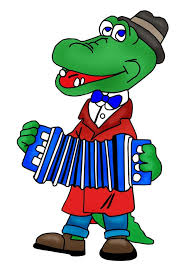 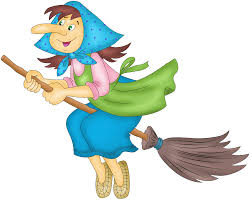 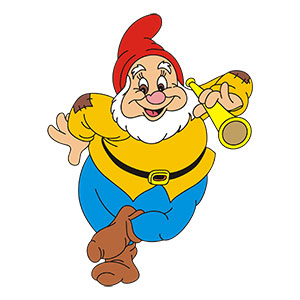 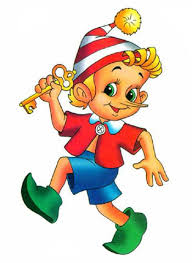 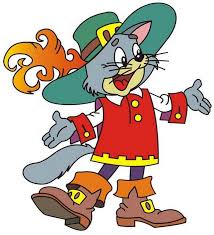 Grammatik
Weil-Satz
Das Subjekt steht im Nebensatz unmittelbar nach der Konjunktion weil, das Hauptverb steht an letzter Stelle und das Hilfsverb vor ihm.
z.B  Ich lese die Märchen gern, weil sie interessant sind.
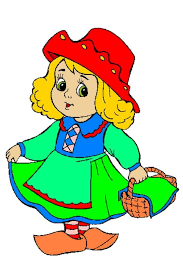 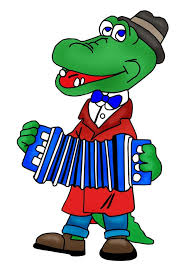 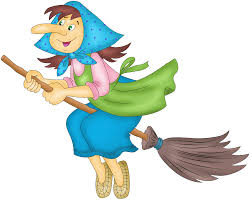 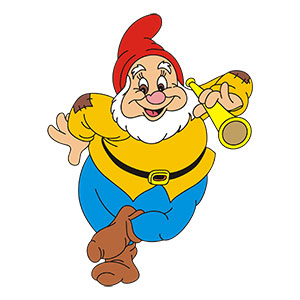 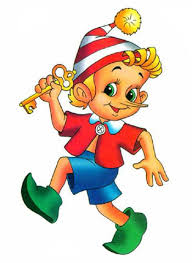 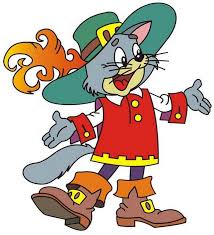 Wir machen Übung
Ich will wie ein Däumelinchen sein, weil sie nett ist.
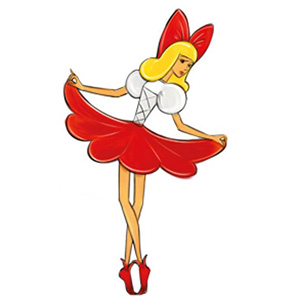 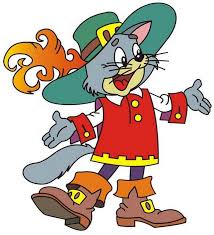 Ich will wie der gestiefelte Kater sein, weil er tapfer ist.
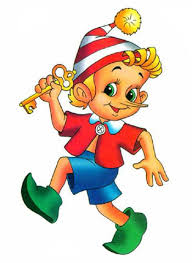 Ich will wie ein Buratino sein, weil er lustig ist.
Aufgabe für selbstständige Arbeit
Übung 5, Seite 74
  Verbinden Sie  die  Zahlen  mit  Menschen  und  Begriffen.
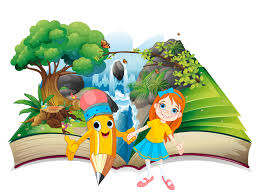 Ende der Stunde
Unsere Stunde ist zu Ende
Danke für Aufmerksamkeit!
Auf Wiedersehen!
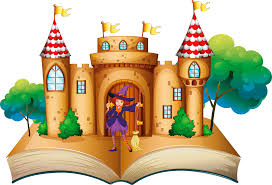 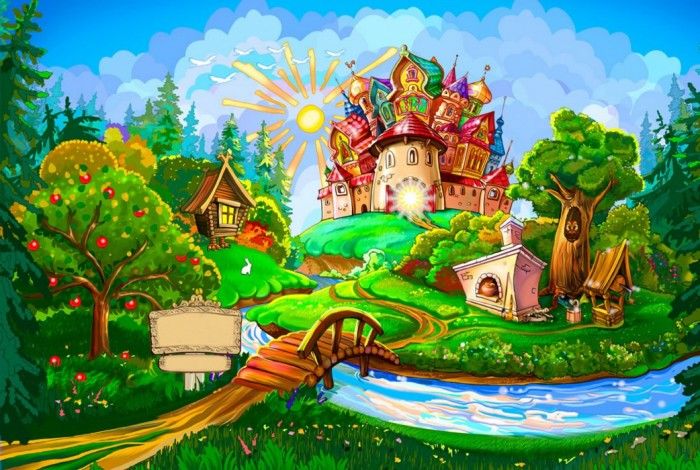